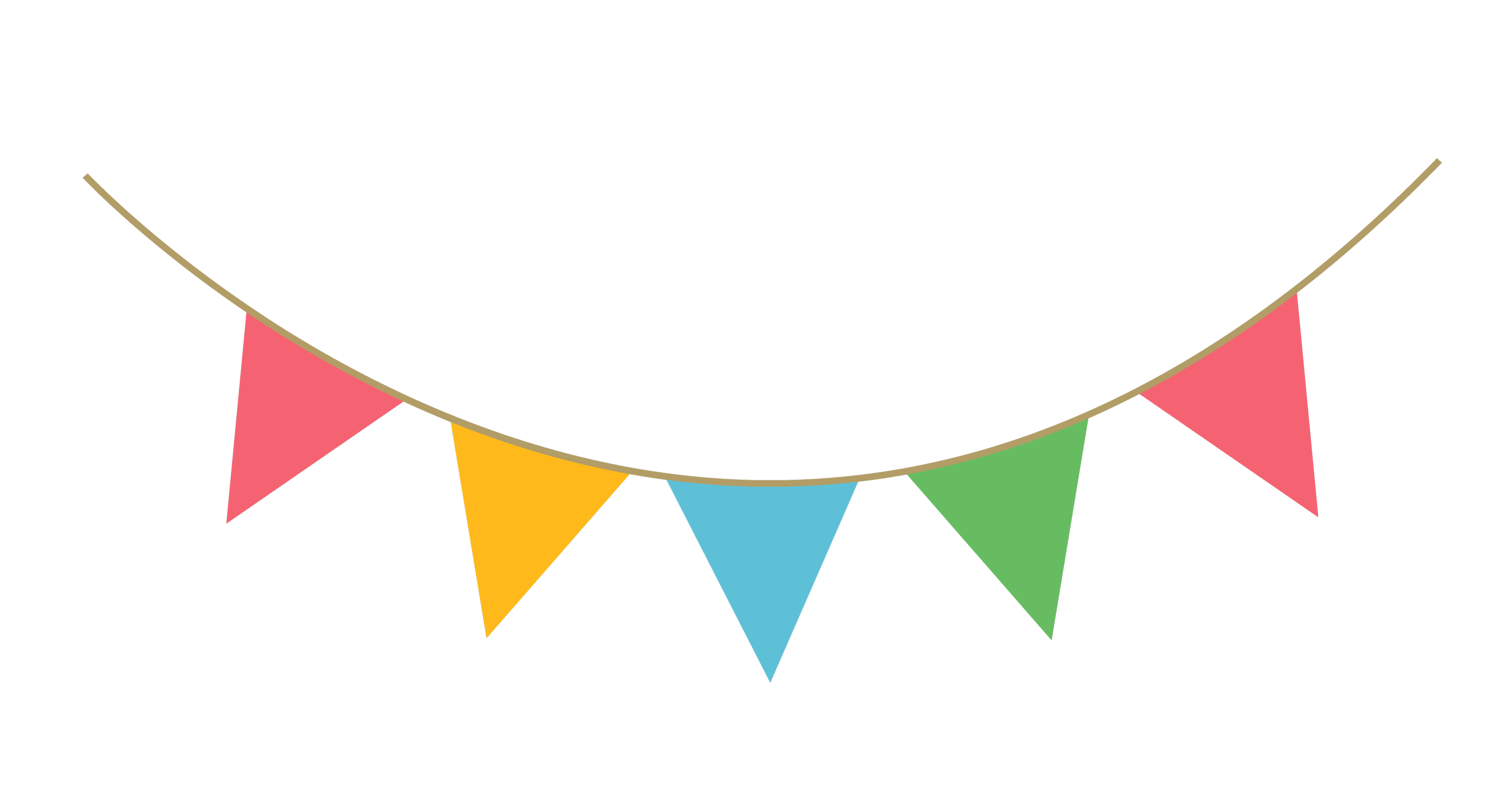 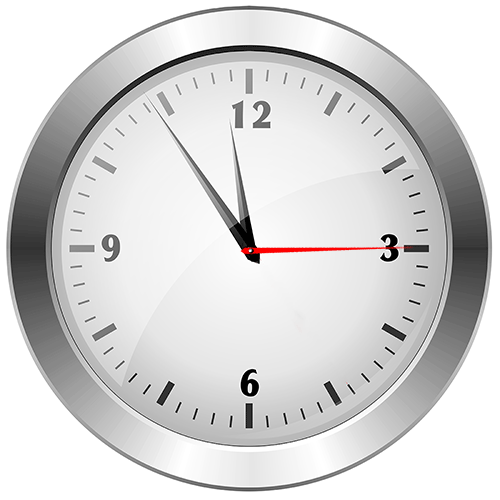 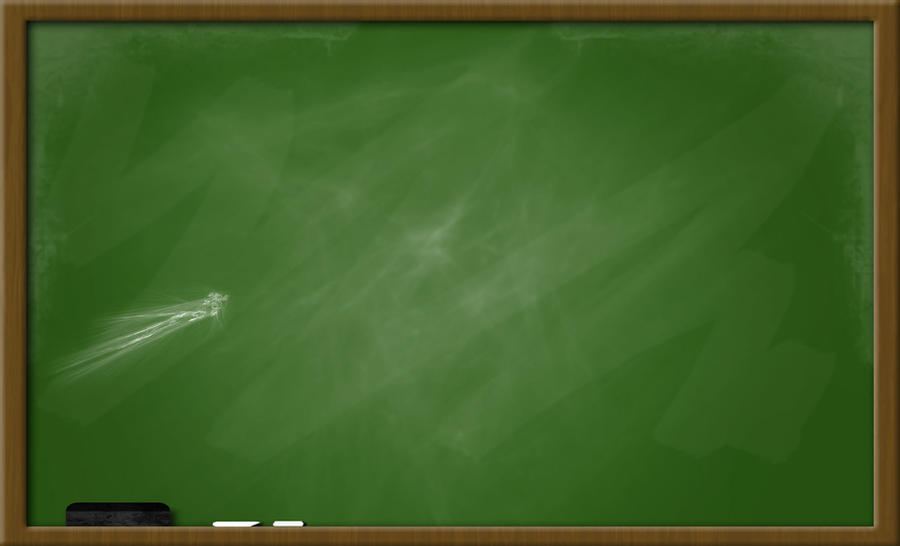 موضوع الدرس: معادلات الضرب
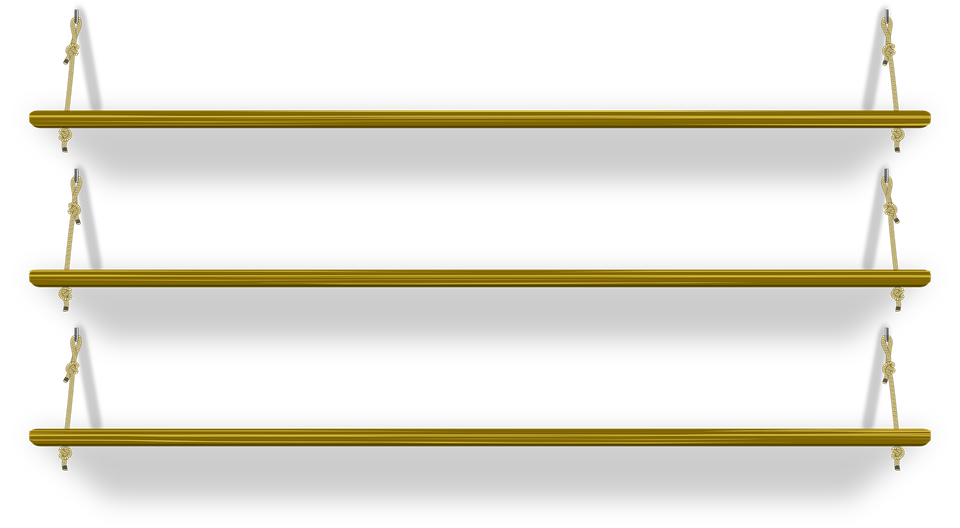 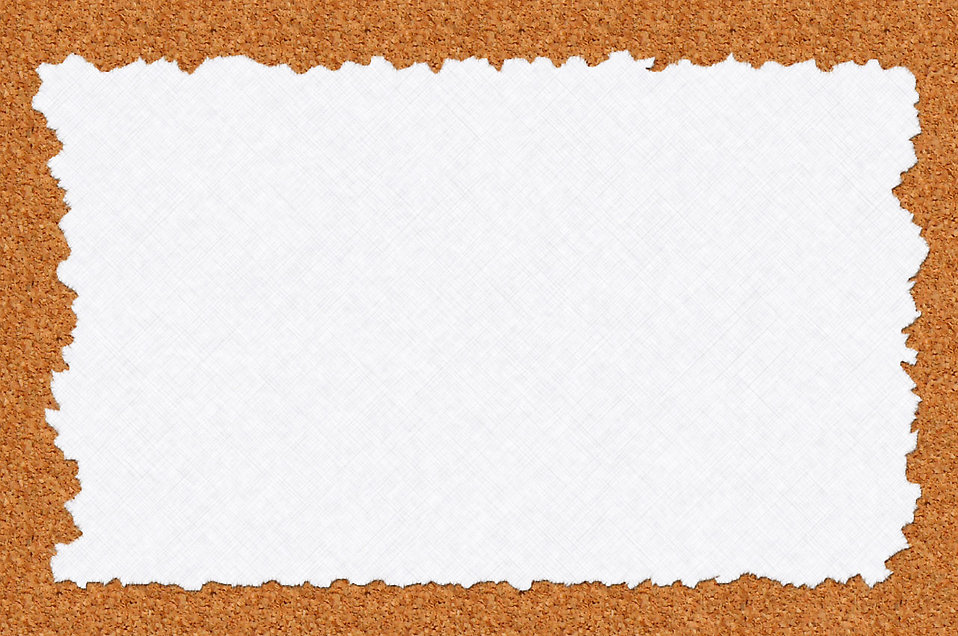 إعلان هام
أهداف الدرس
المفردات
تمهيد
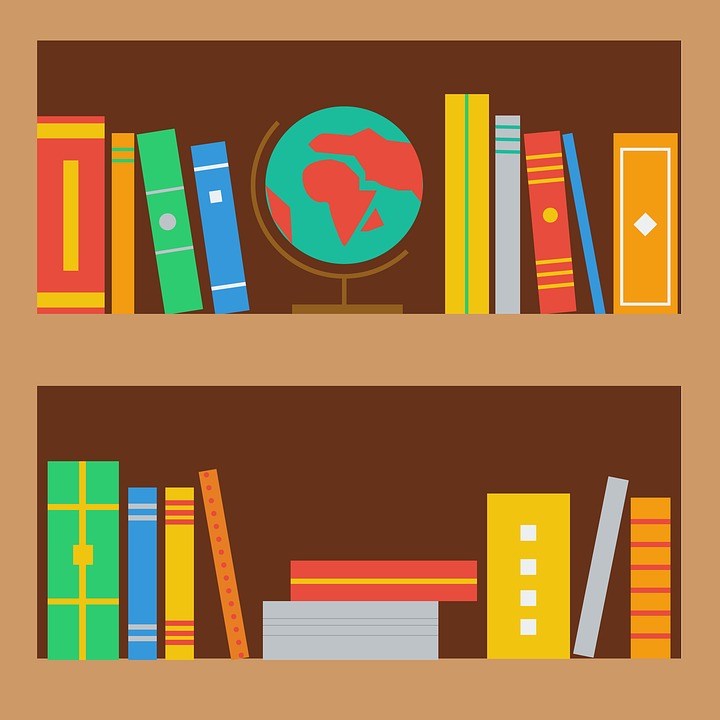 نشاط تفاعلي
تدريبات
أمثلة
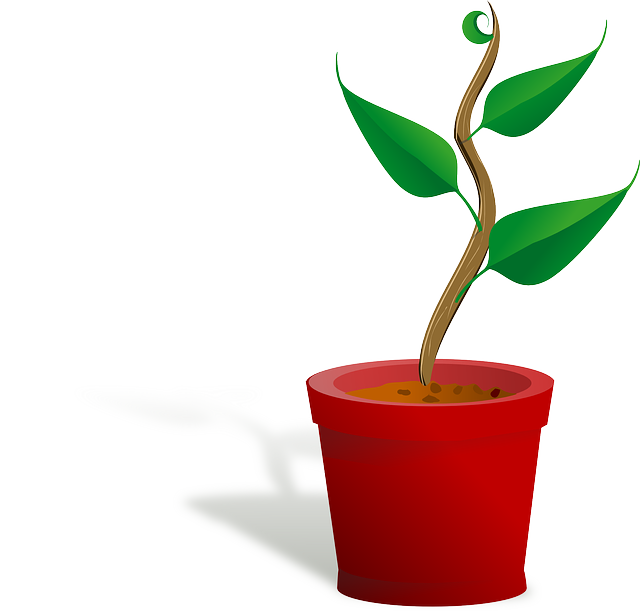 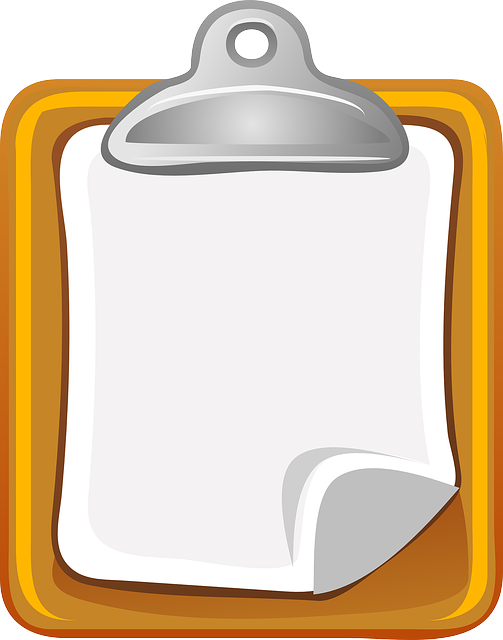 سجل الحضور
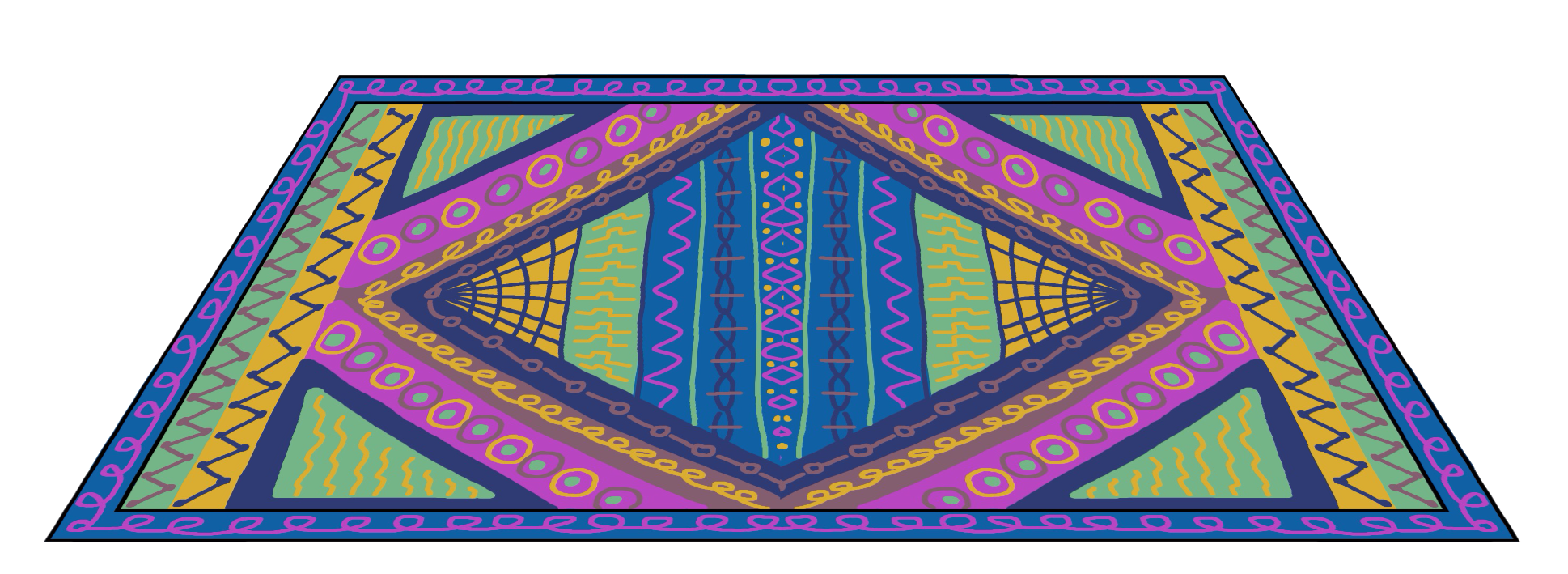 1
صفحة 137
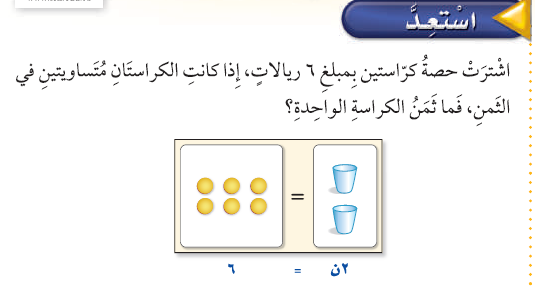 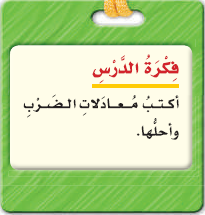 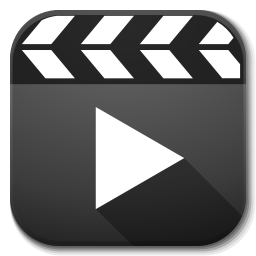 صفحة 138
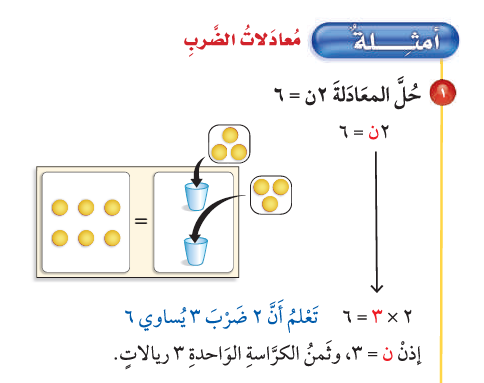 صفحة 139
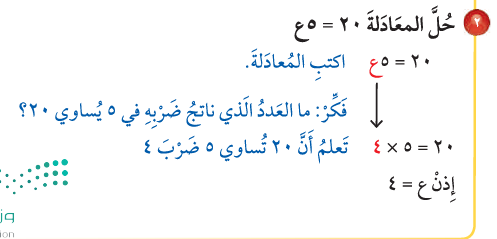 صفحة 140
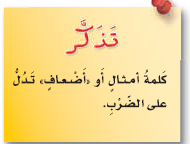 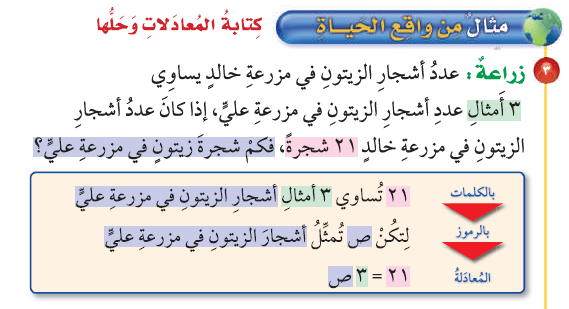 صفحة 141
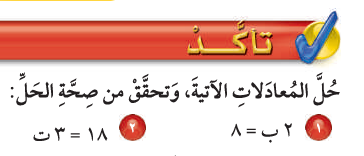 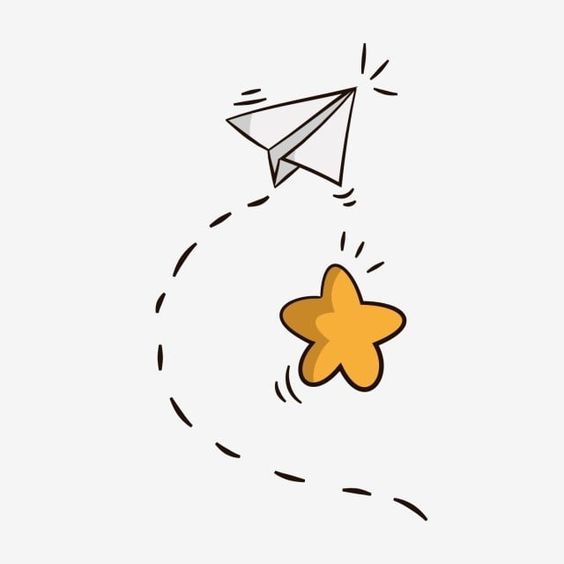 صفحة 142
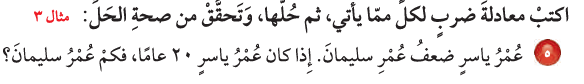 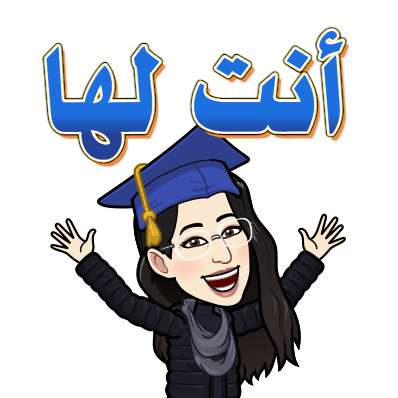 صفحة 143
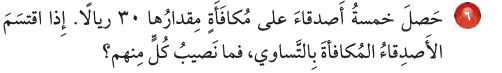 صفحة 144
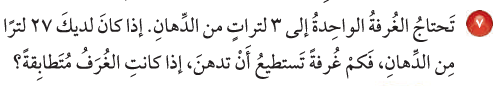 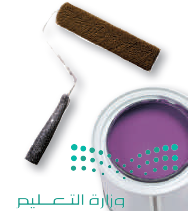 صفحة 145
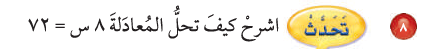 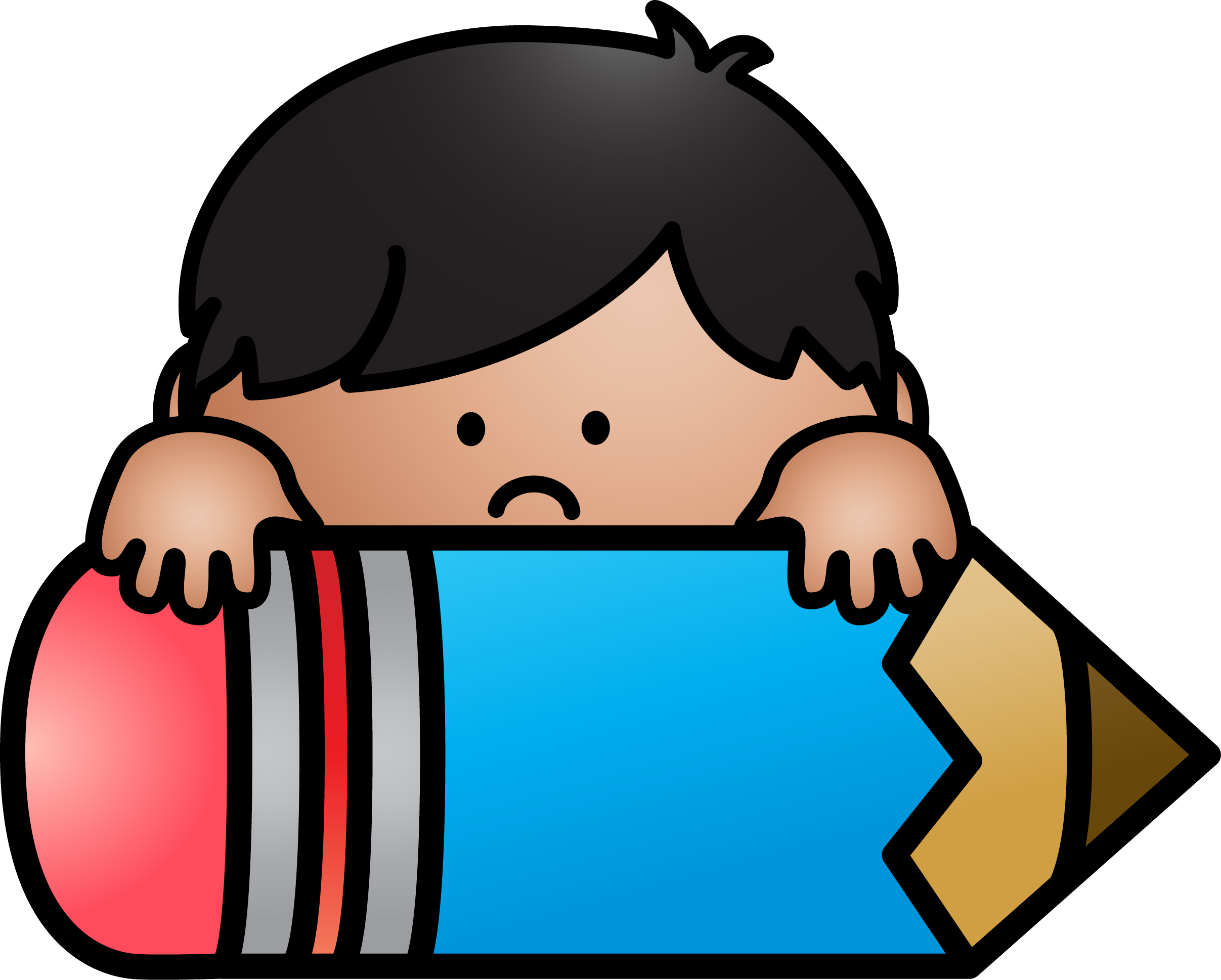 صفحة 146
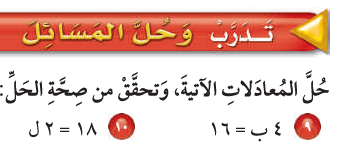 صفحة 147
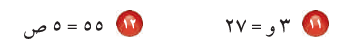 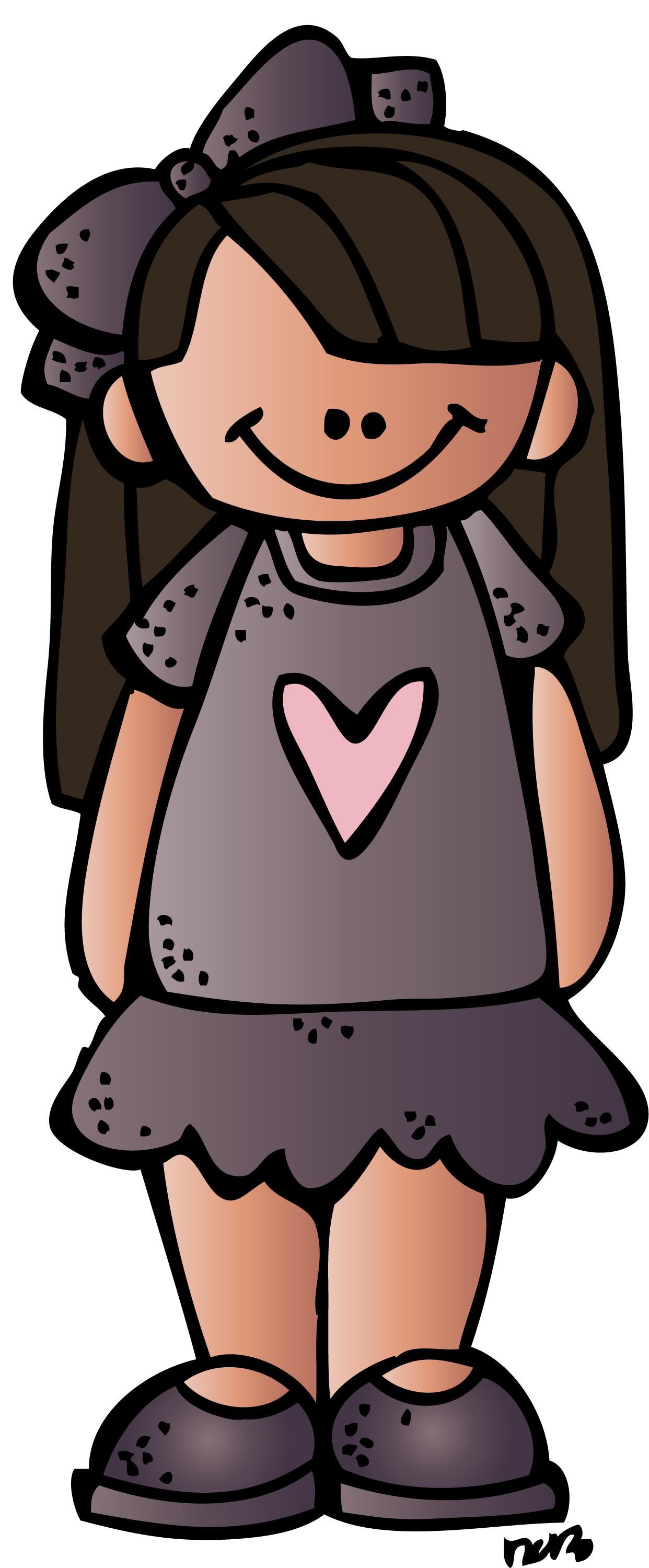 صفحة 148
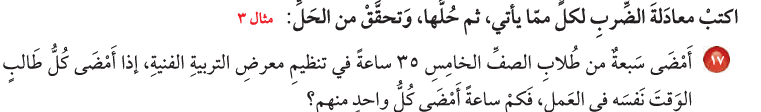 صفحة 149
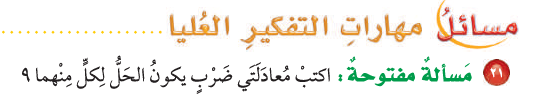 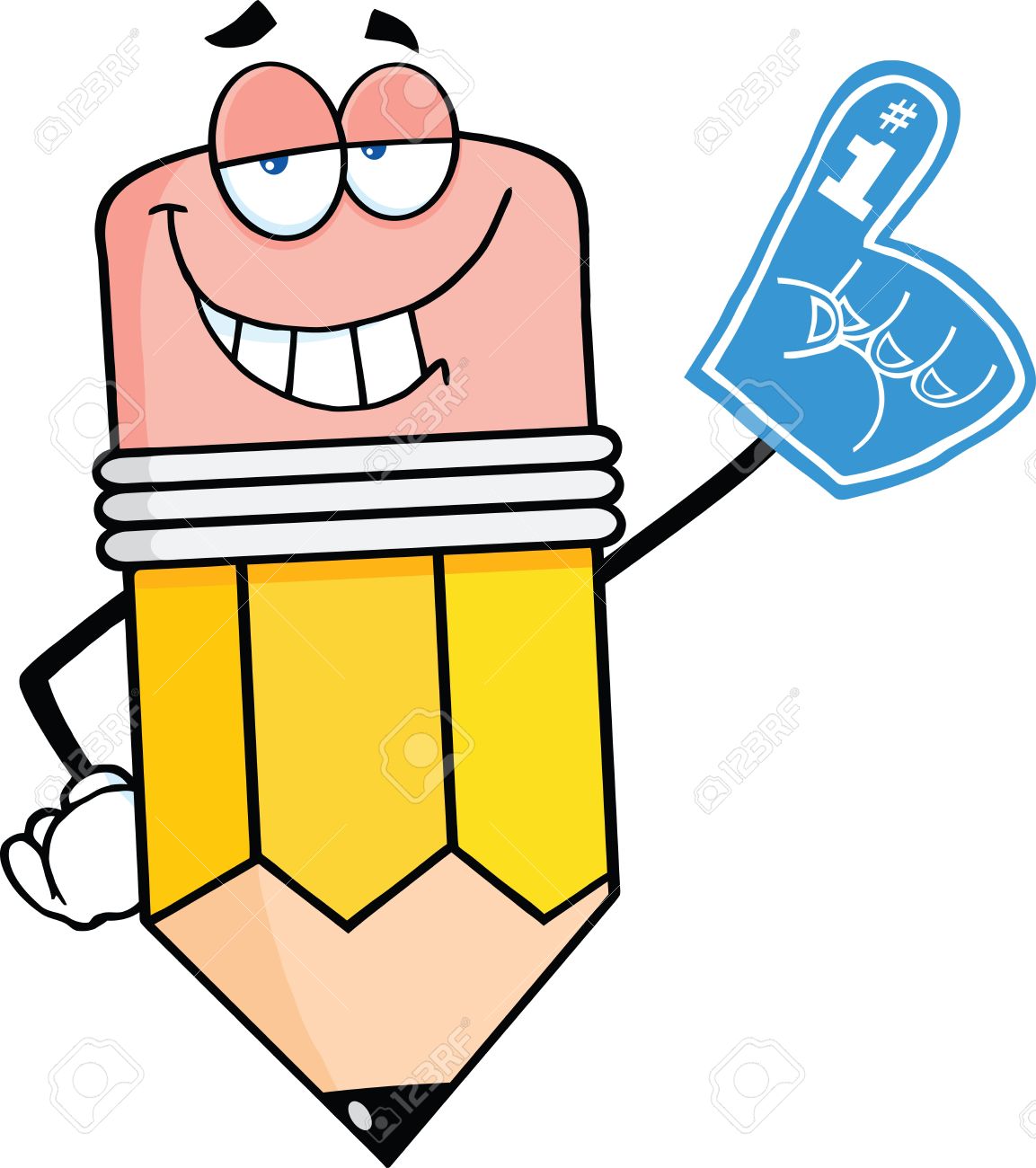 صفحة 150
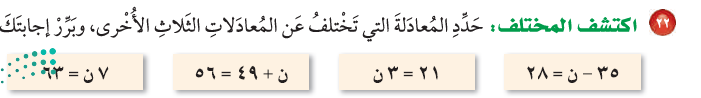 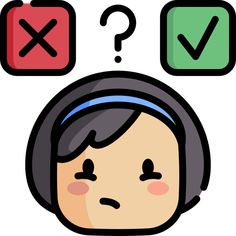 صفحة 151